Orbital View
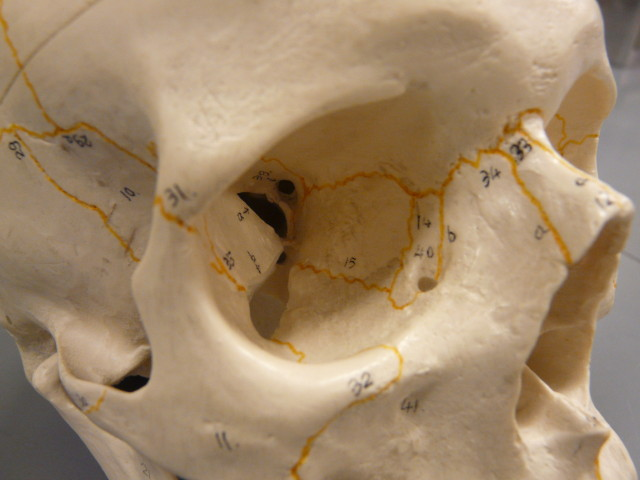 Frontal Bone
Sphenoid Bone
Supraorbital Margin
Optic Foramen (or optic canal)
Nasal Bone
Lacrimal Bone
Ethmoid Bone
Nasolacrimal Canal
Maxilla (or Maxillary Bone)
Zygomatic Bone
BIOL 203 – Summer 2012
Instructor: Alexandra Okihiro
Anterior View
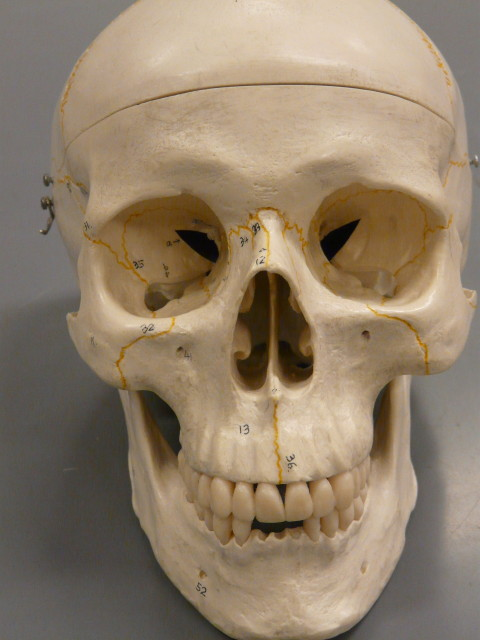 Frontal Bone
Supraorbital Margin
Sphenoid Bone
Nasal Bone
Zygomatic Bone
Middle Nasal Concha
Inferior Nasal Concha
Nasal Septum (Perpendicular plate of ethmoid and vomer)
Maxilla
Alveolar processes
Angle of Mandible
Mental Foramen
Mandible
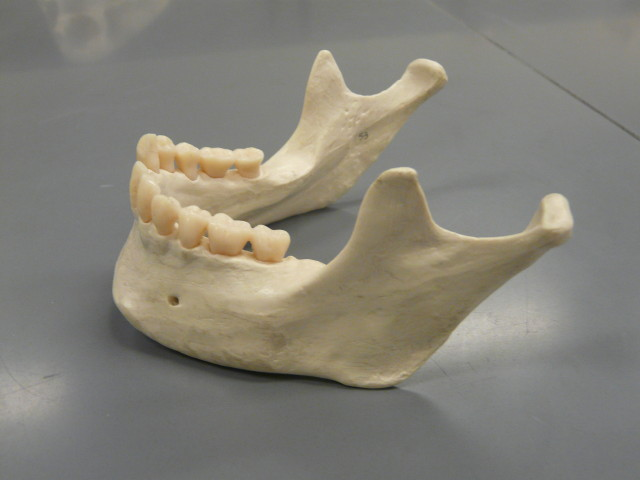 Coranoid Process
Mandibular Condyle
Alveolar Processes
Mandibular Ramus
Mental Foramen
Angle of Mandible
Lateral View
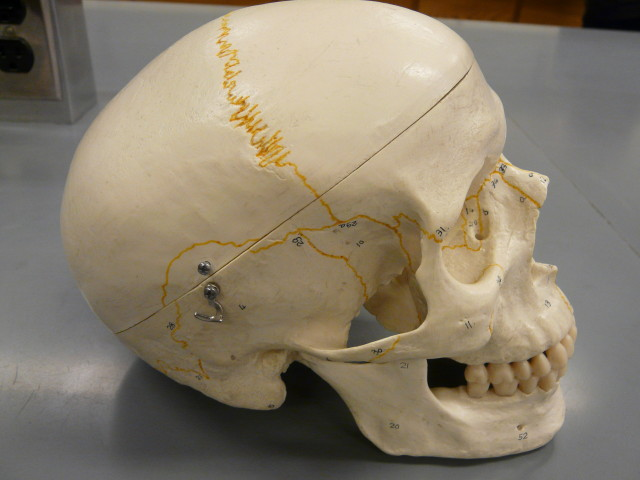 Coronal Suture
Parietal Bone
Frontal Bone
Nasal Bone
Lacrimal Bone
Nasolacrimal Canal
Sphenoid Bone
Temporal Bone
Zygomatic Bone
Zygomatic Arch
Mastoid Process
Mental Foramen
Angle of Mandible
Cranial Floor View
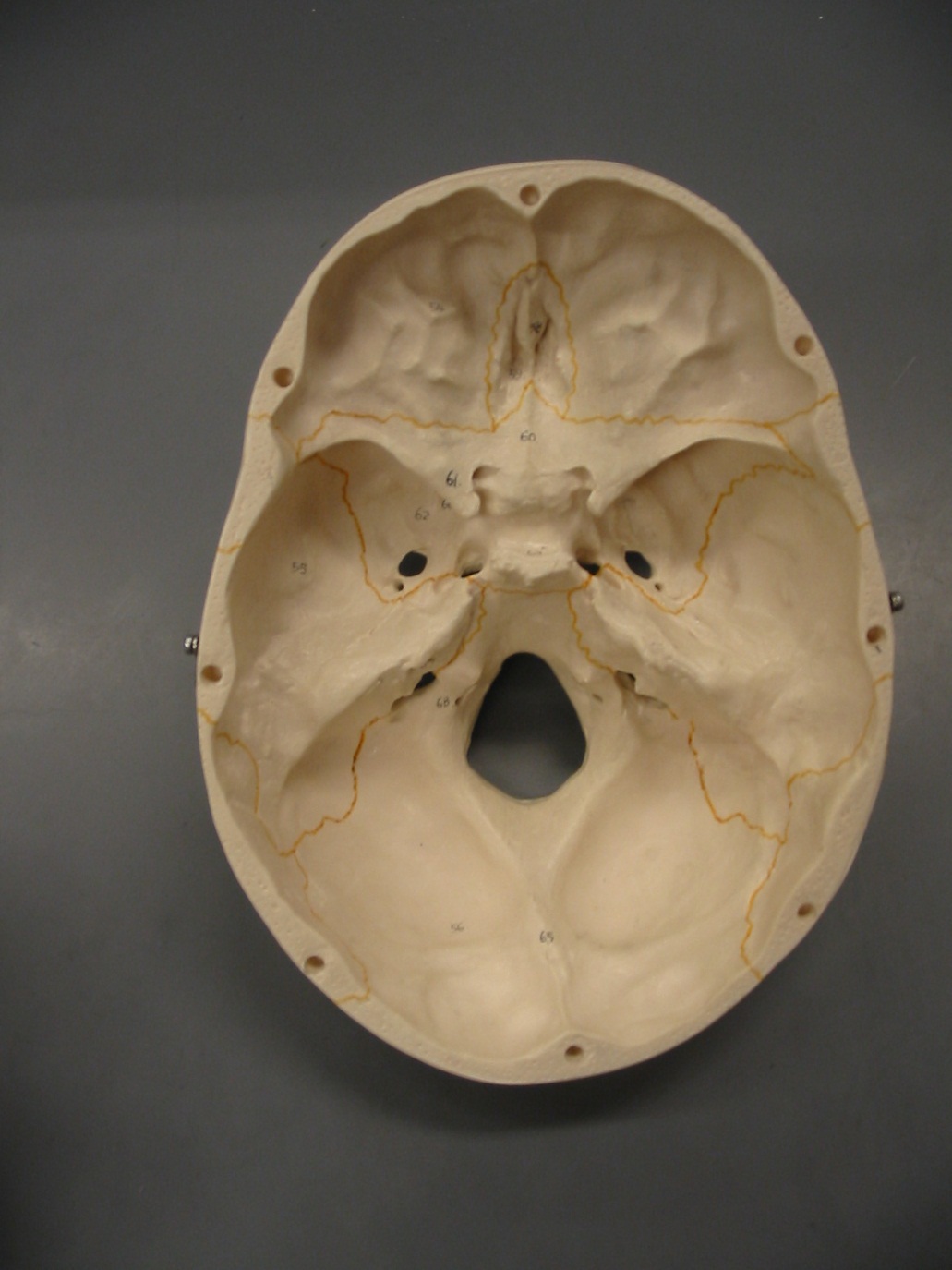 Frontal Bone
Crista Galli
Ethmoid Bone
Cribriform Plate
Sphenoid Bone
Optic Foramen
Sella Turcica
Petrous Portion of Temporal Bone
Jugular Foramen
Foramen Magnum
Occipital Bone
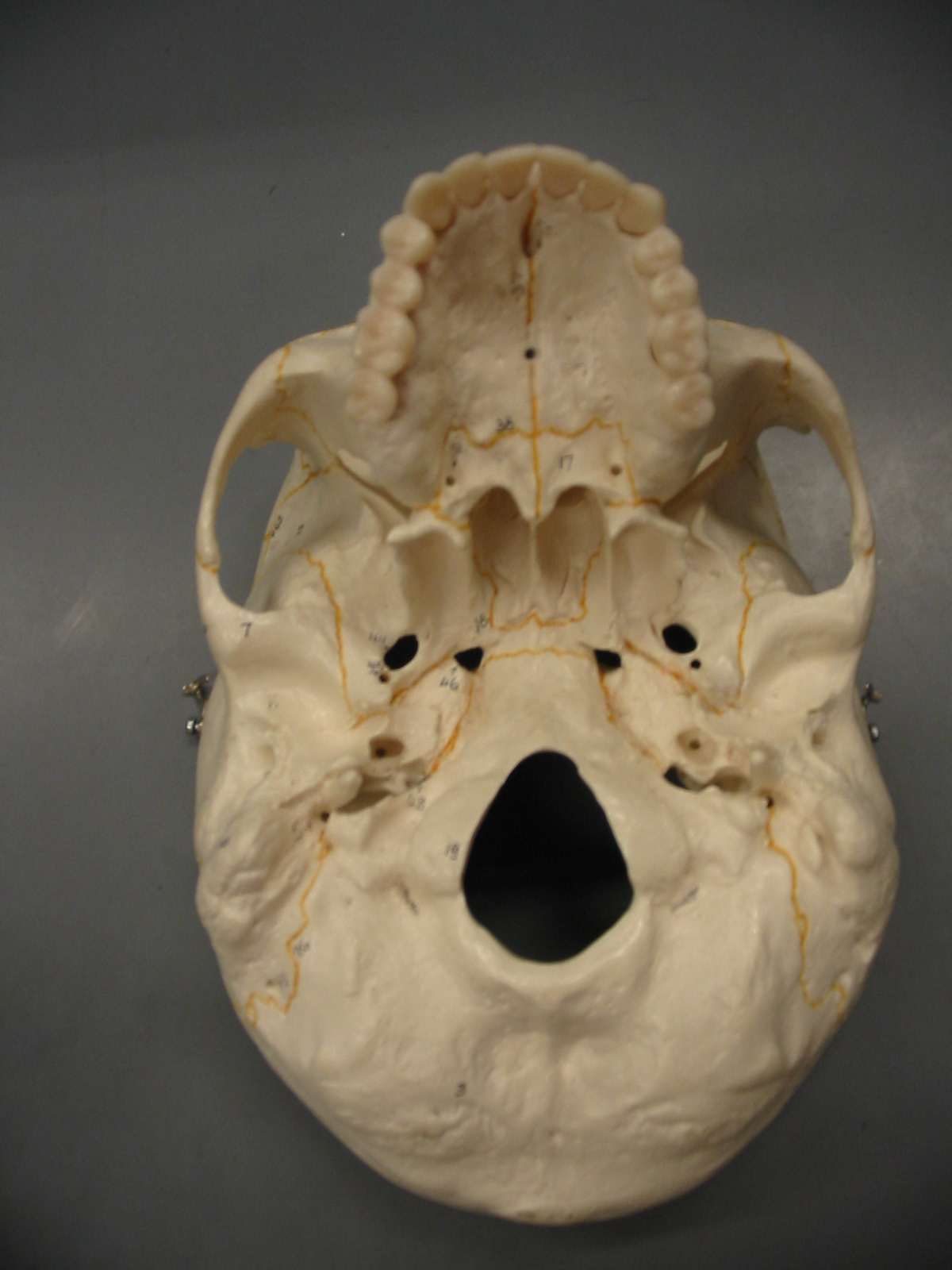 Inferior View
Palatine Process of Maxilla
Hard Palate
Palatine Bone
Vomer
Sphenoid Bone
Mandibular Fossa
Styloid Process
Jugular Foramen
Mastoid Process
Occipital Condyle
Foramen Magnum
Occipital Bone
Half Head View
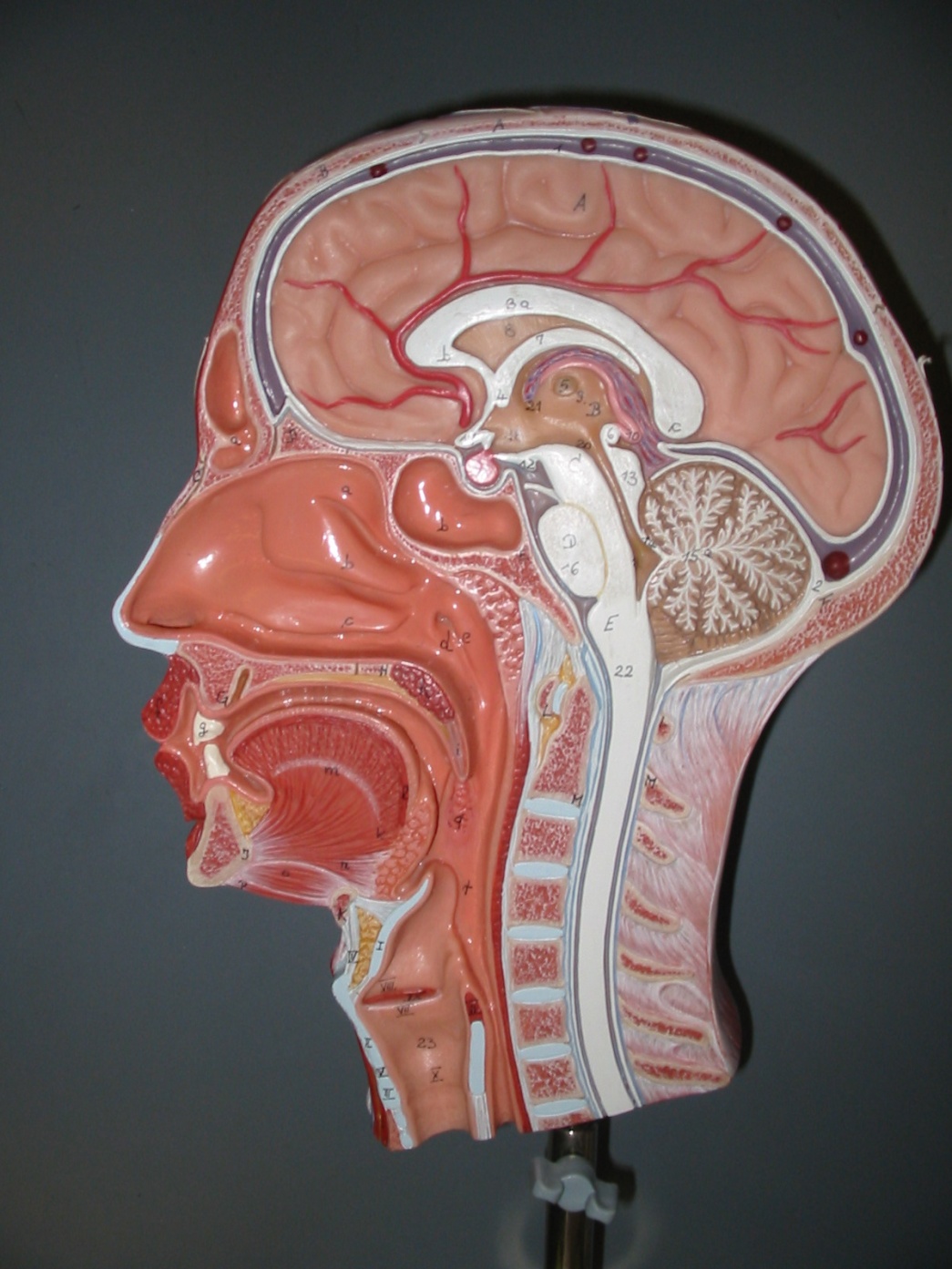 Frontal Sinus
Superior Nasal Concha
Sphenoidal Sinus
Middle Nasal Concha
Inferior Nasal Concha
Palatine Bone
Hard Palate
Palatine Process of Maxillary Bone
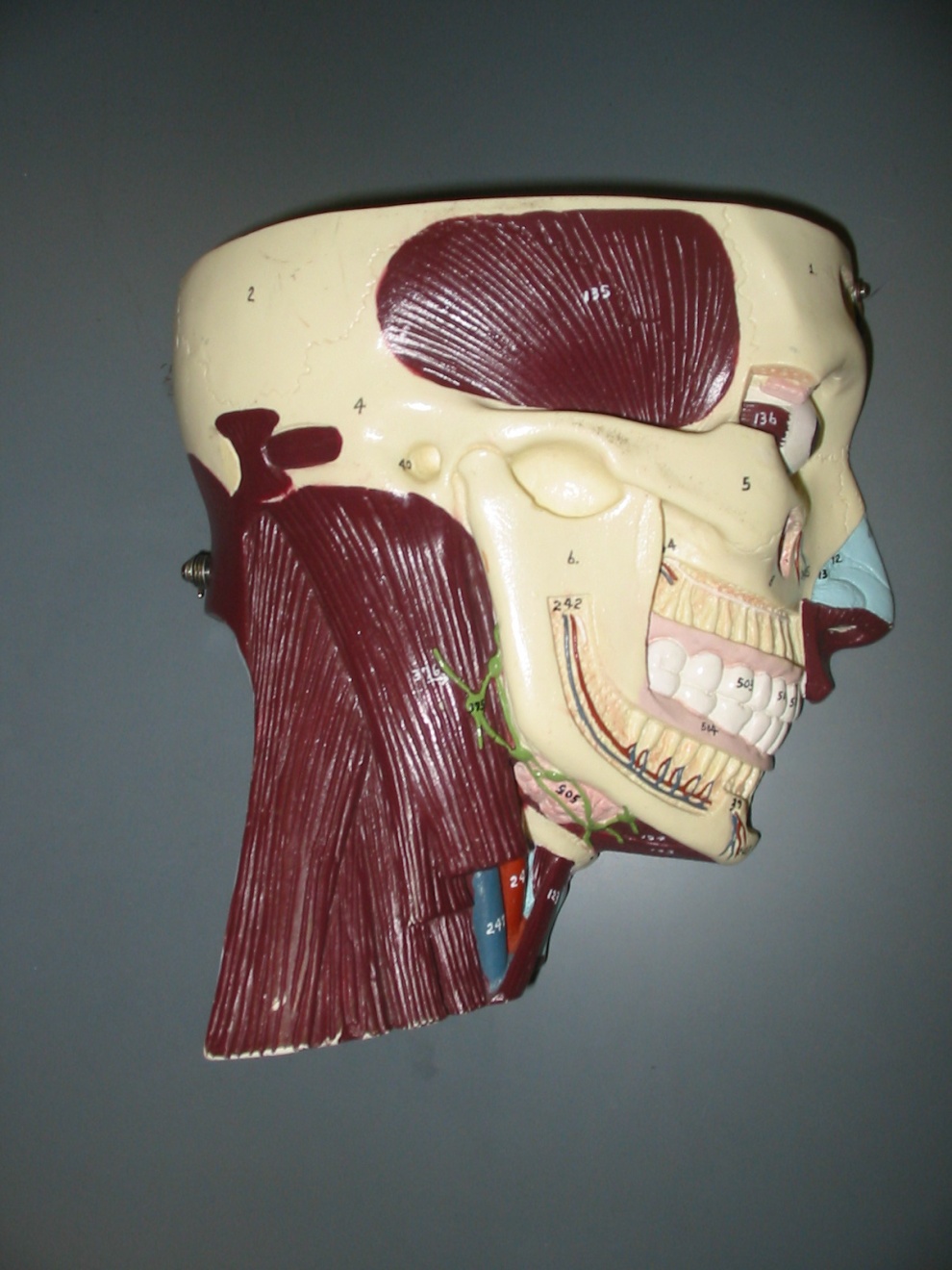 Torso Half Head (Lateral View)
Temporalis
Maxillary Sinus
Sternocleidomastoid
Torso Model View
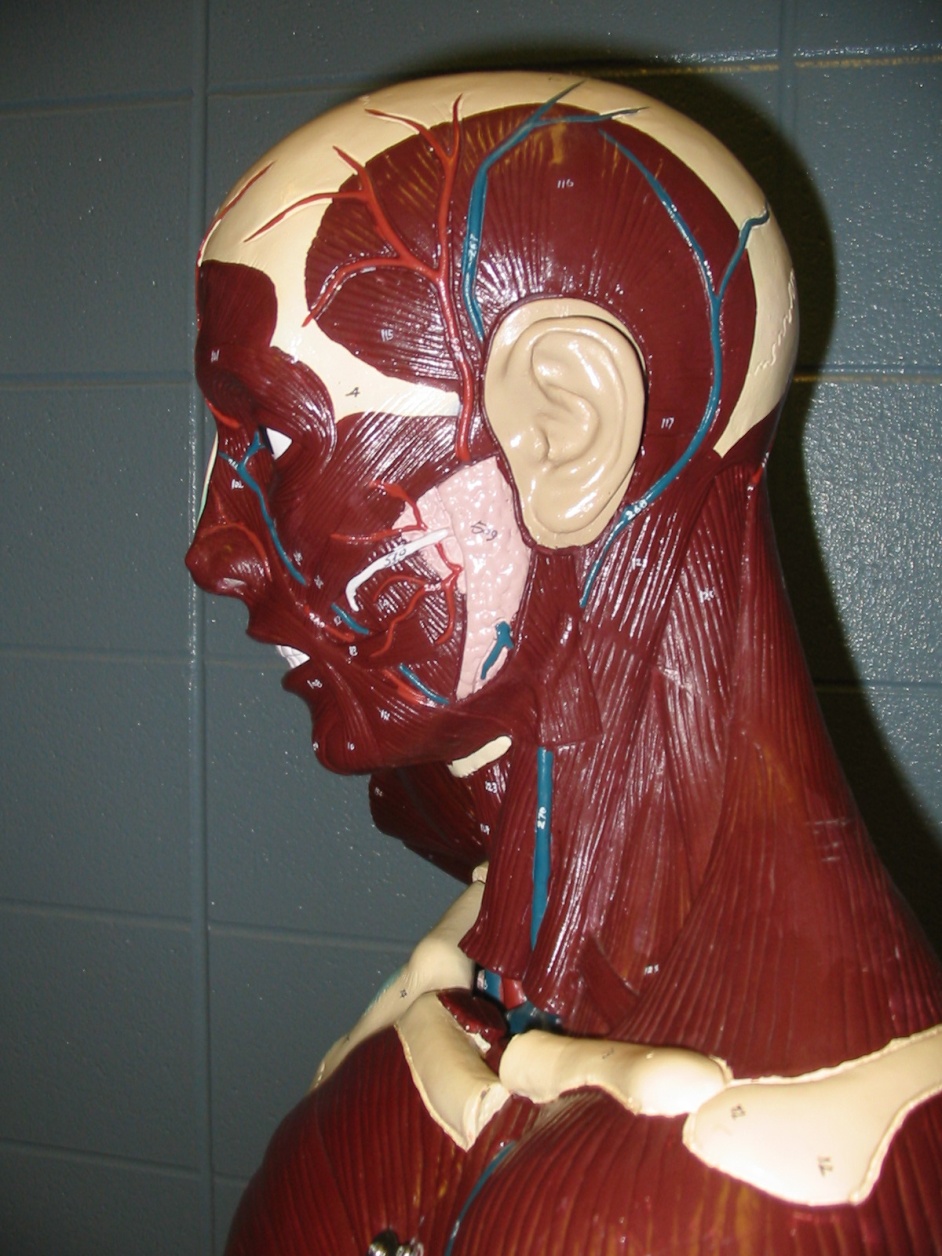 Occipitofrontalis
Orbicularis Oculi
Zygomaticus Major
Masseter
Buccinator
Orbicularis Oris
Trapezius
Splenius Capitis
Sternocleidomastoid
Orbital View
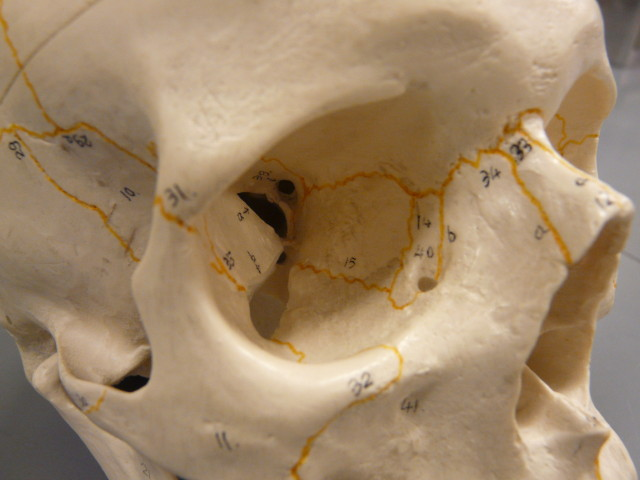 Anterior View
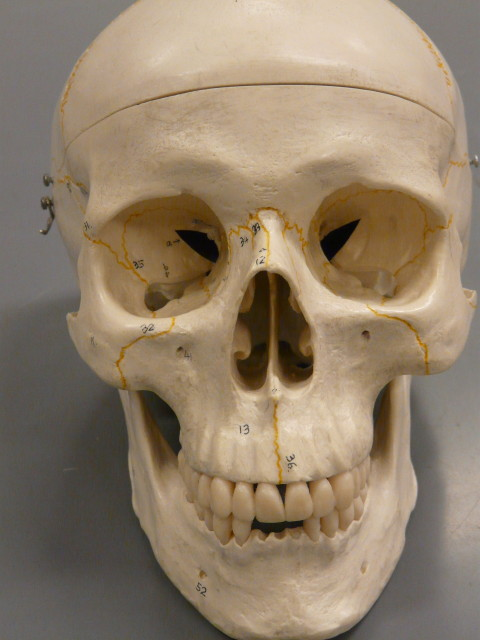 Mandible
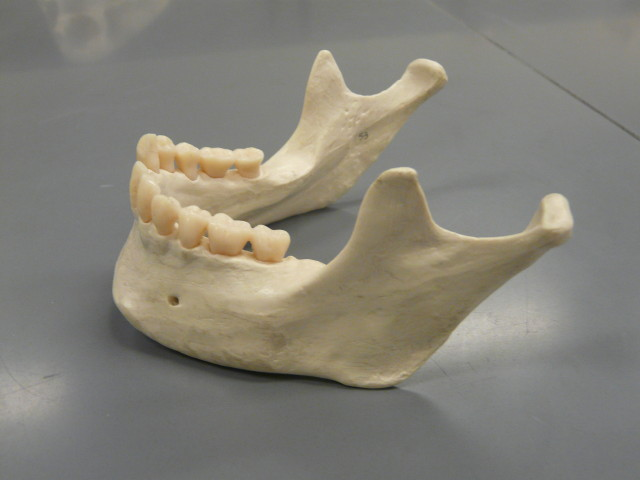 Lateral View
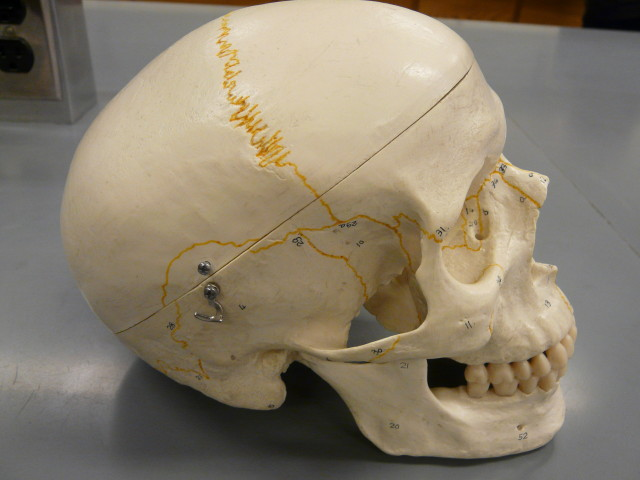 Cranial Floor View
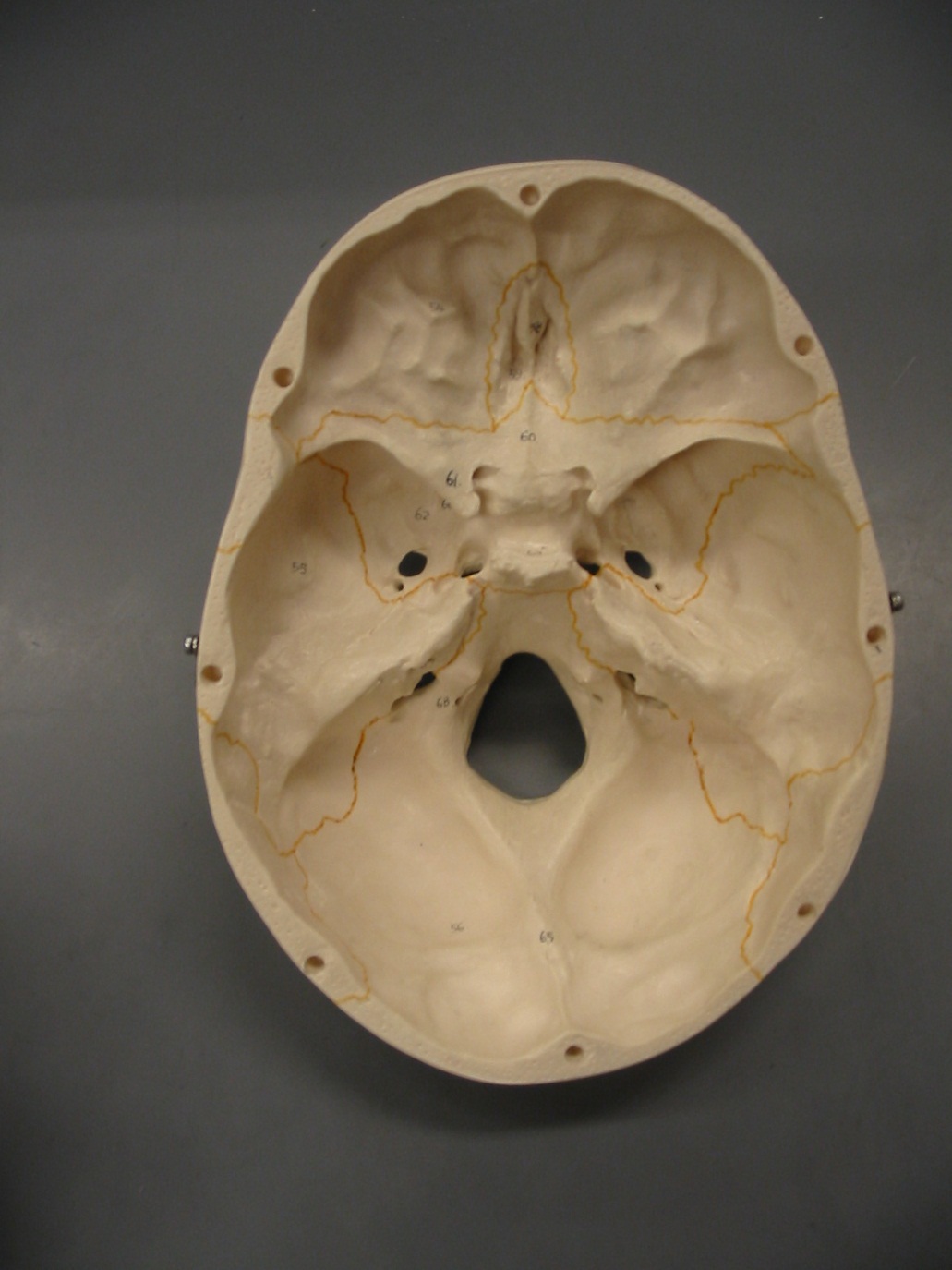 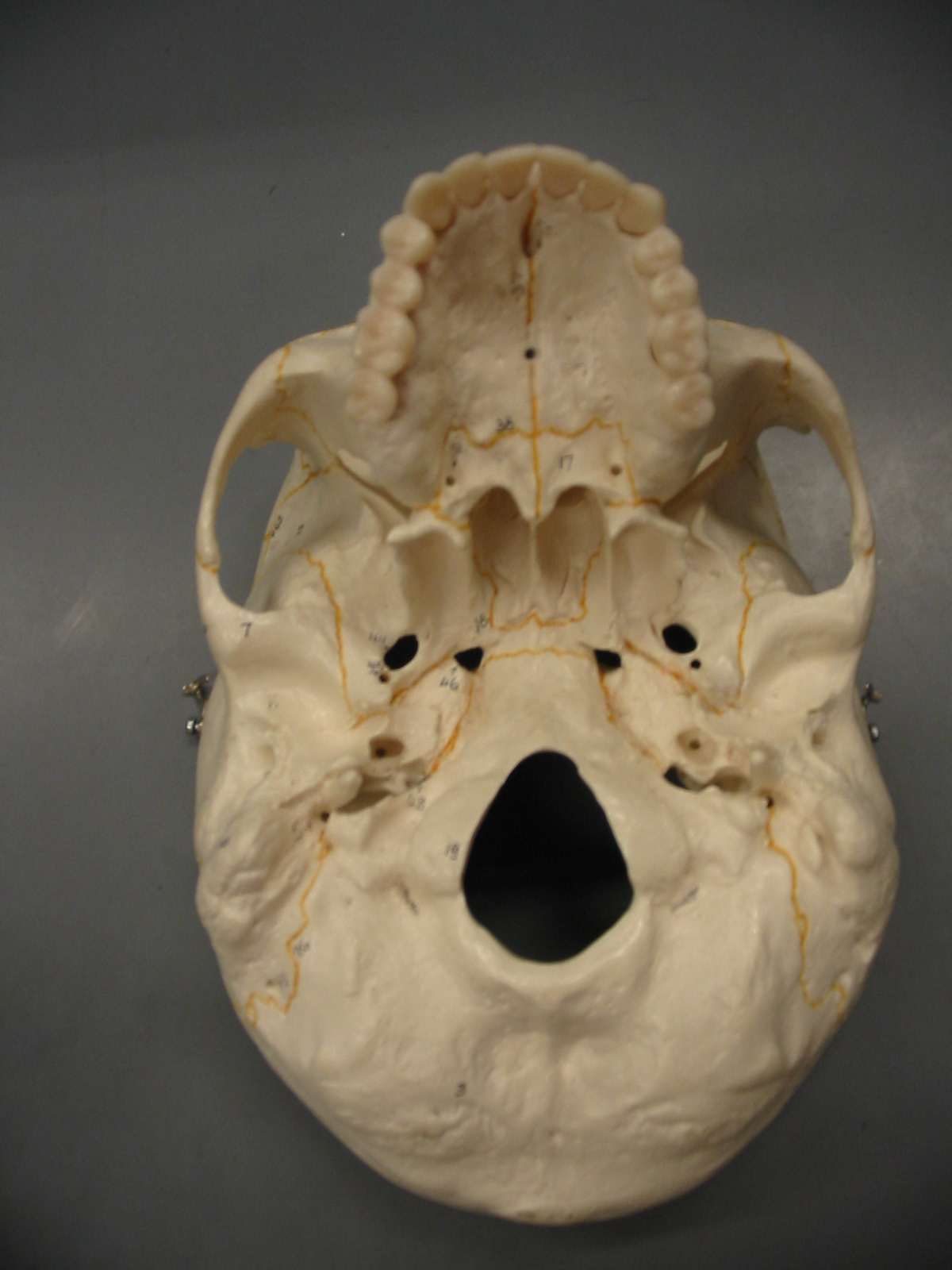 Inferior View
Half Head View
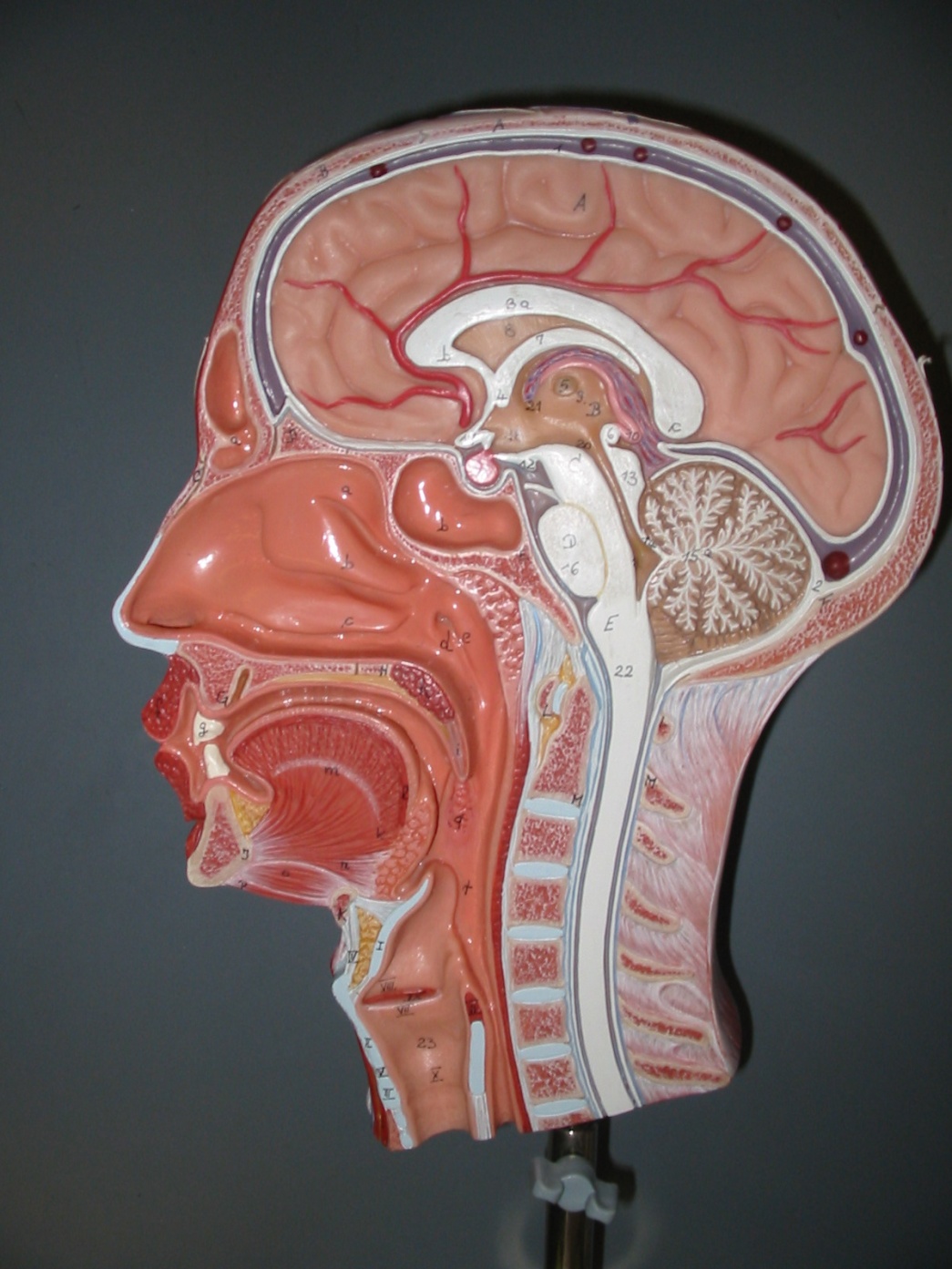 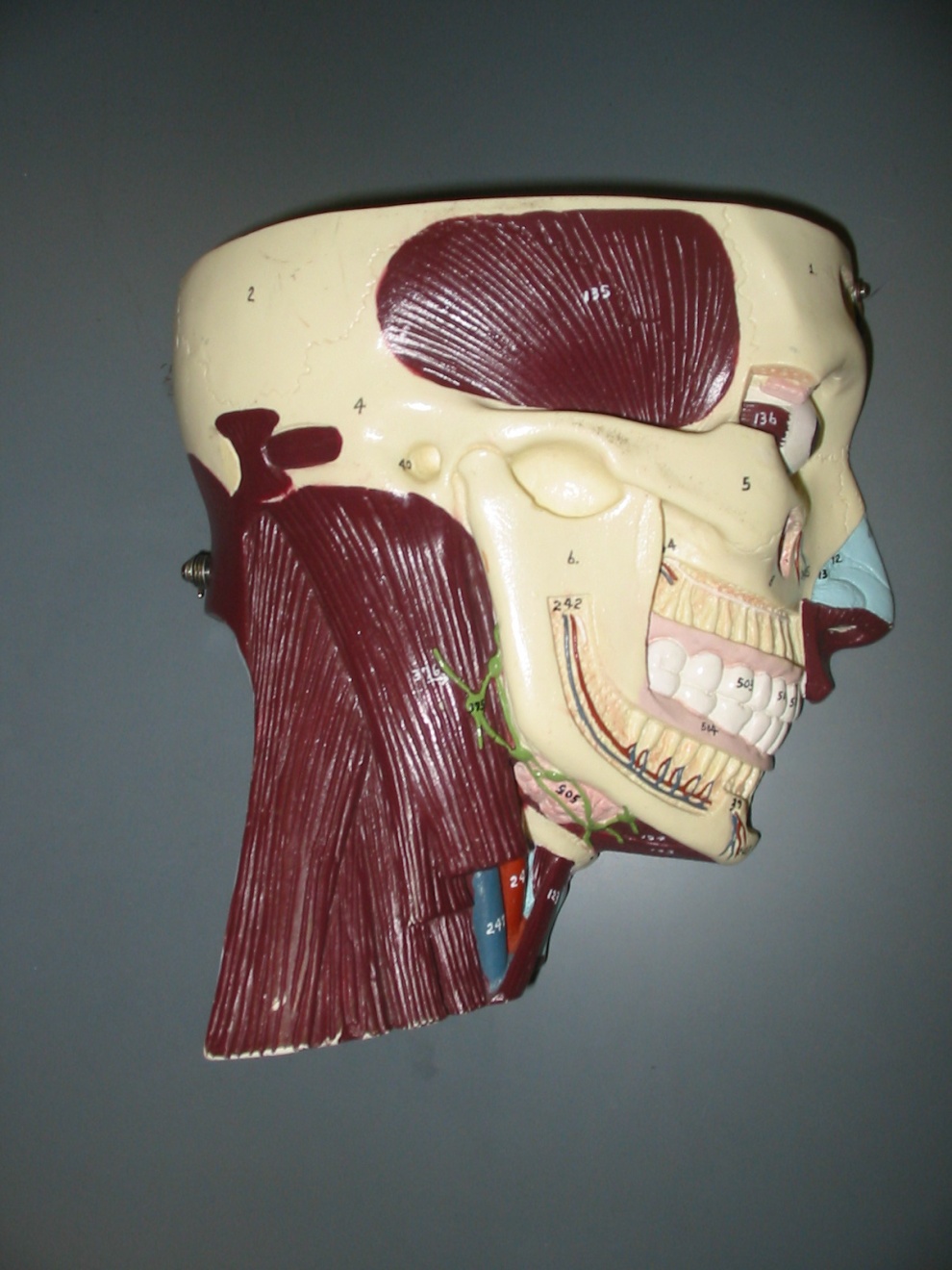 Torso Half Head (Lateral View)
Torso Model View
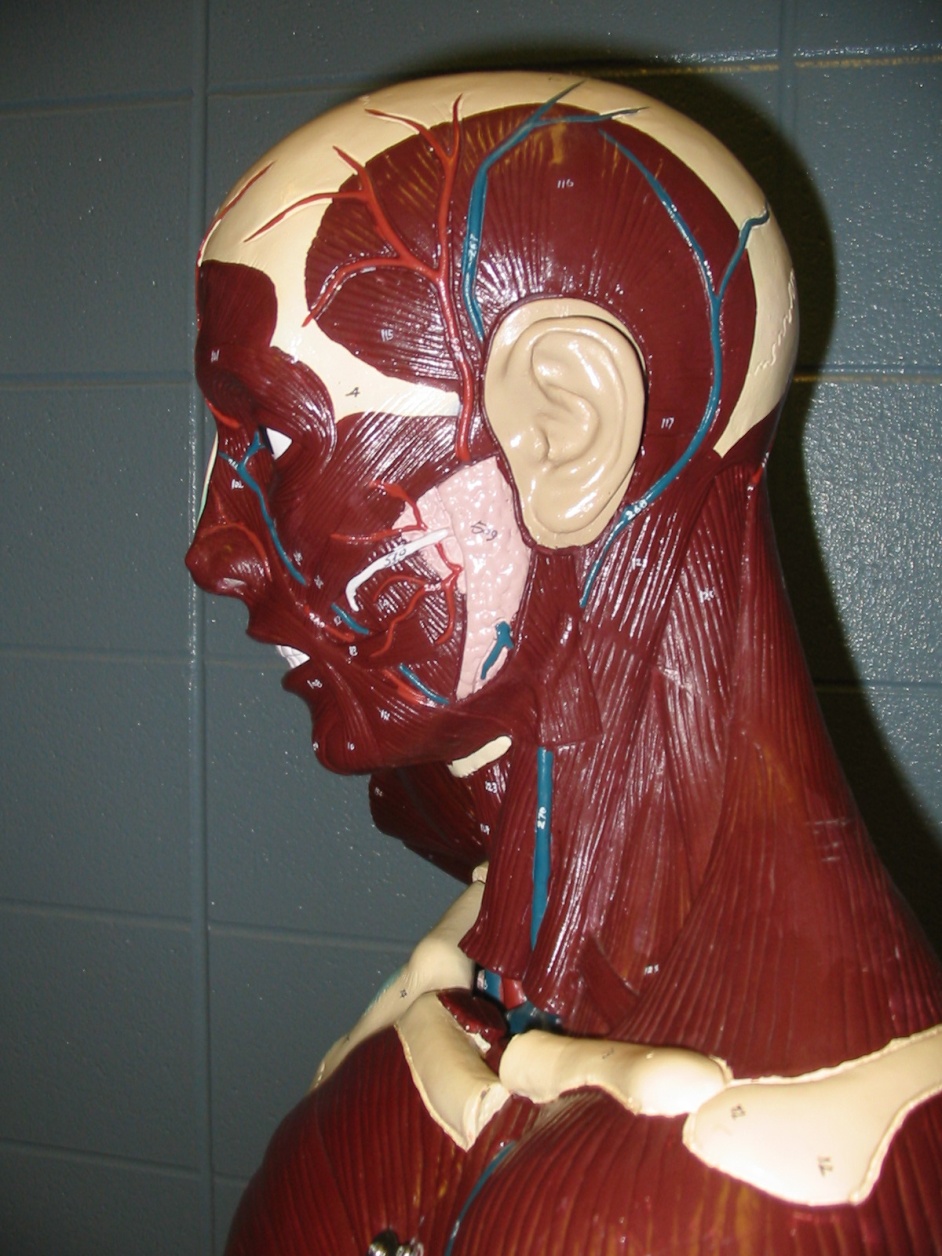